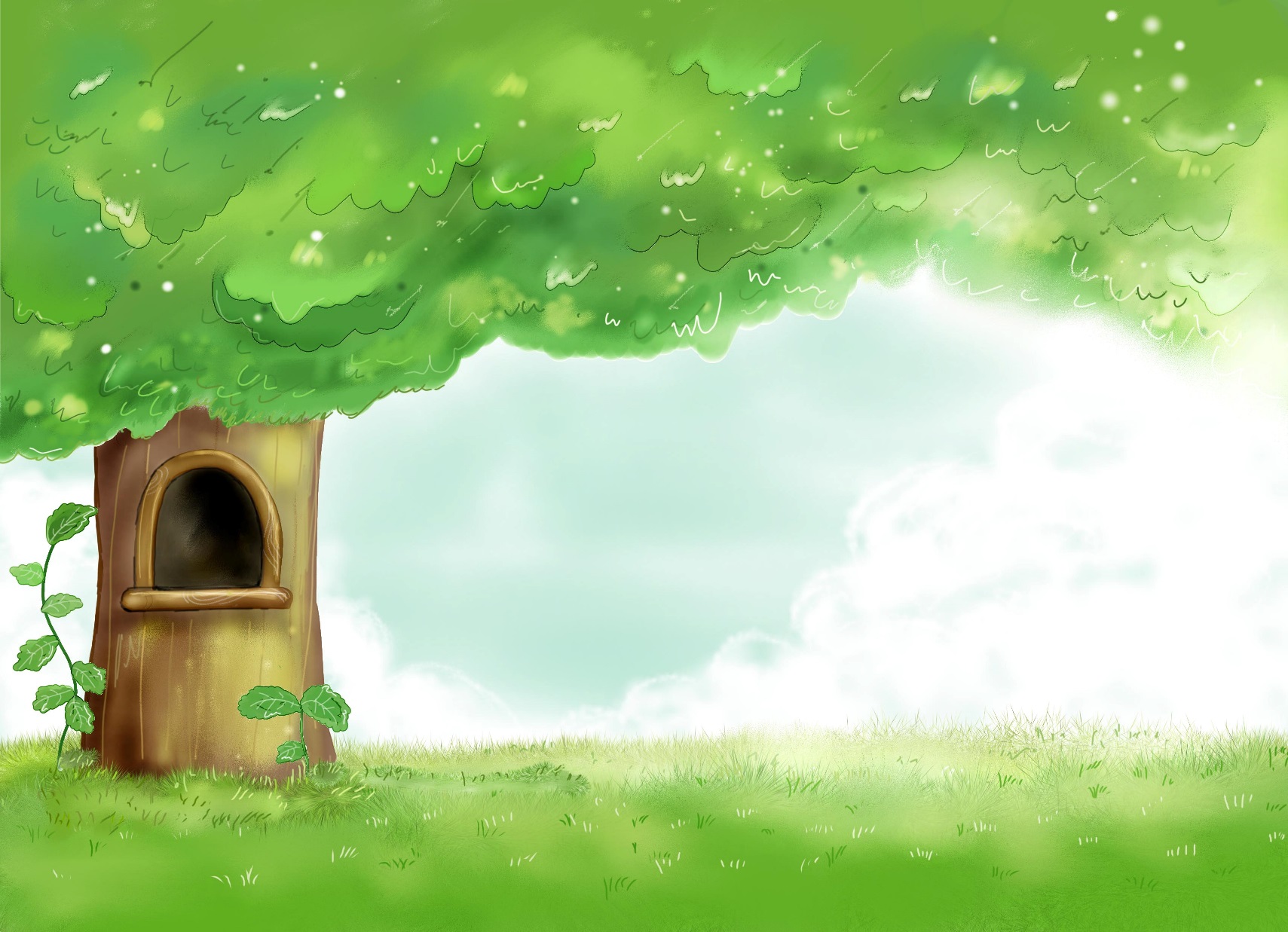 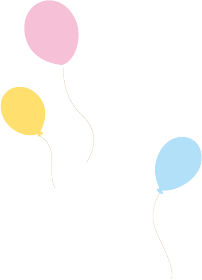 Trường Tiểu học Đô thị Việt Hưng
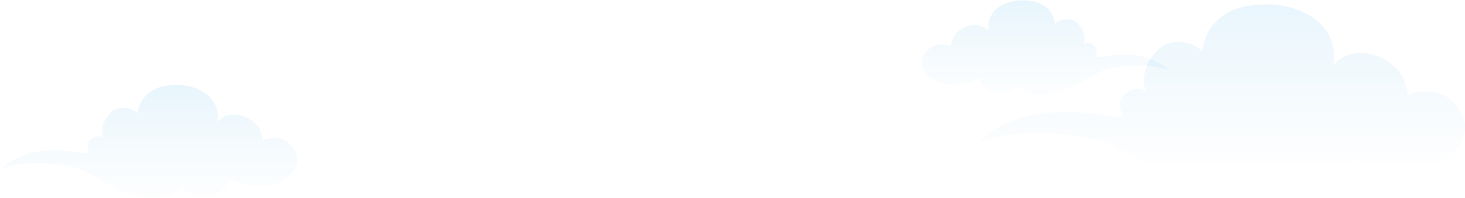 Môn Toán
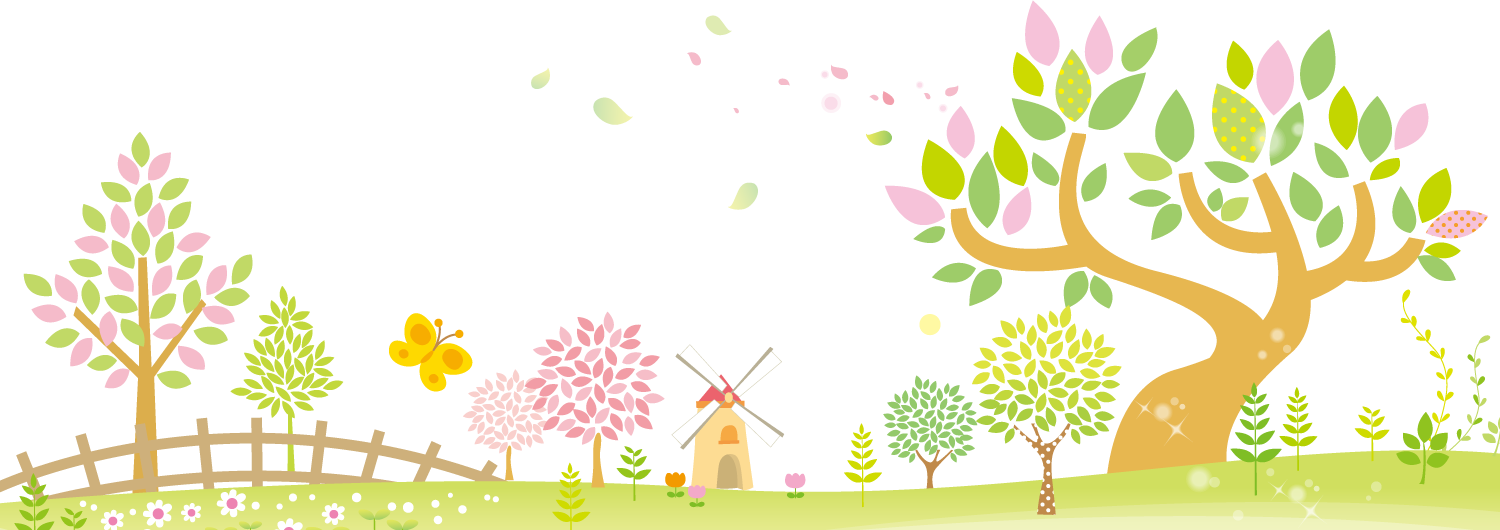 Lớp 5
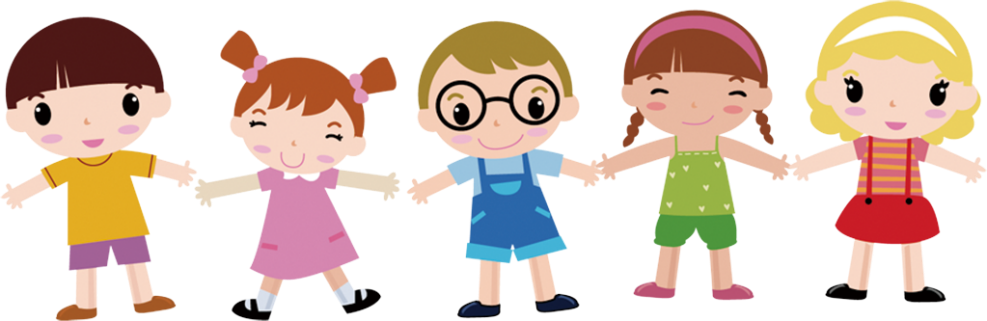 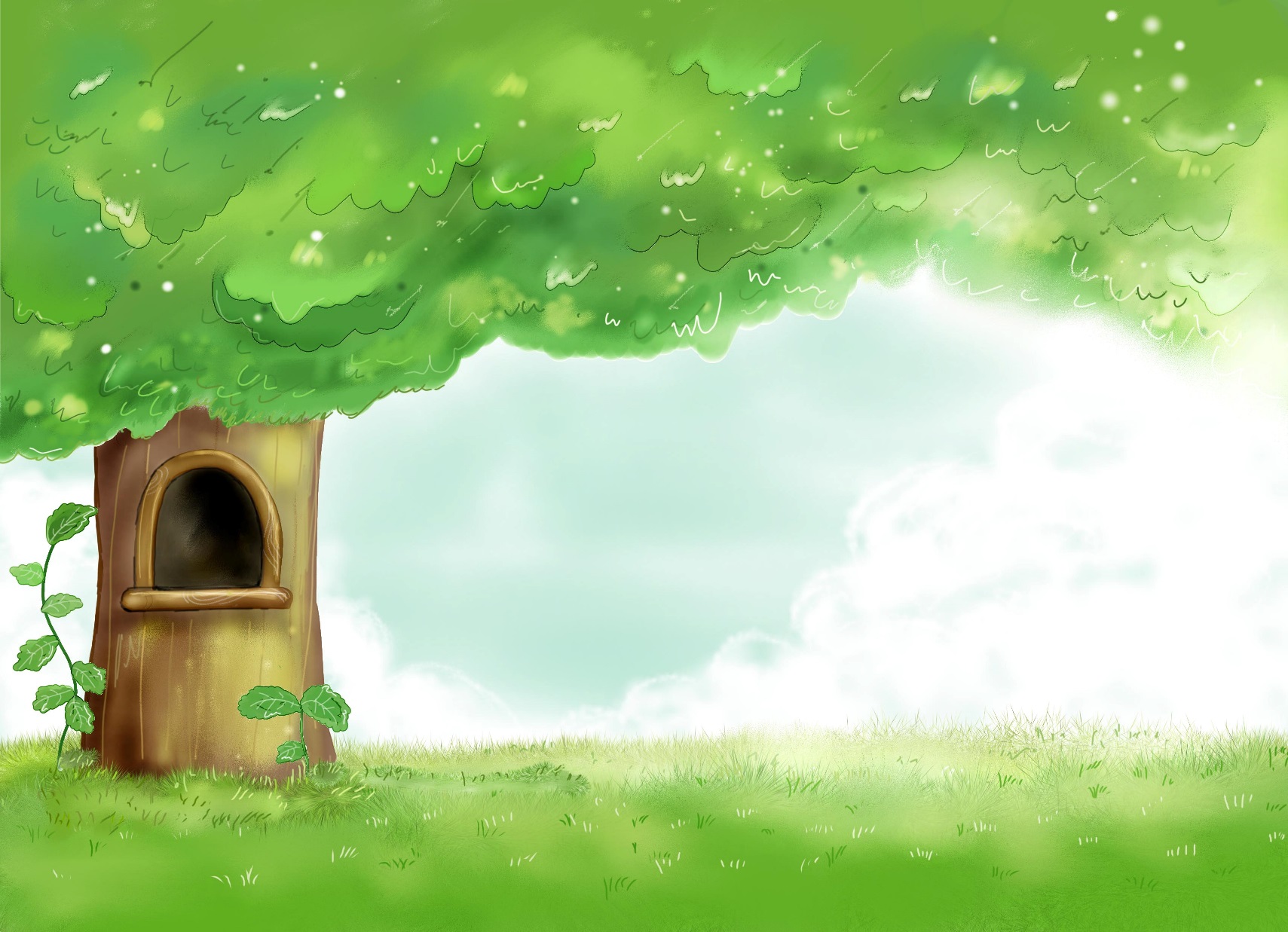 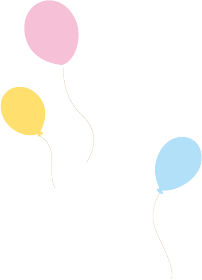 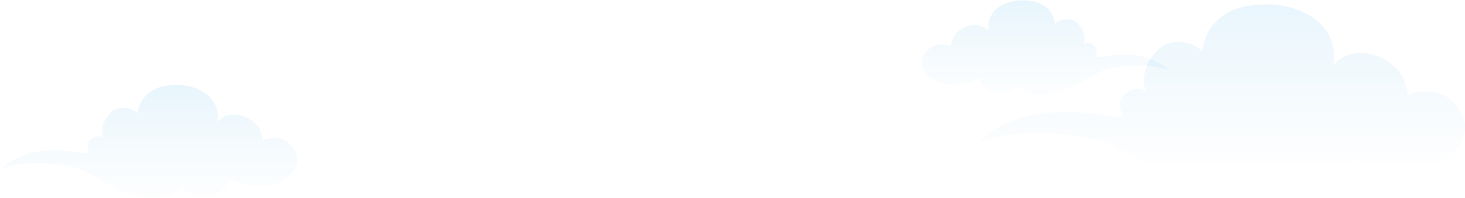 01
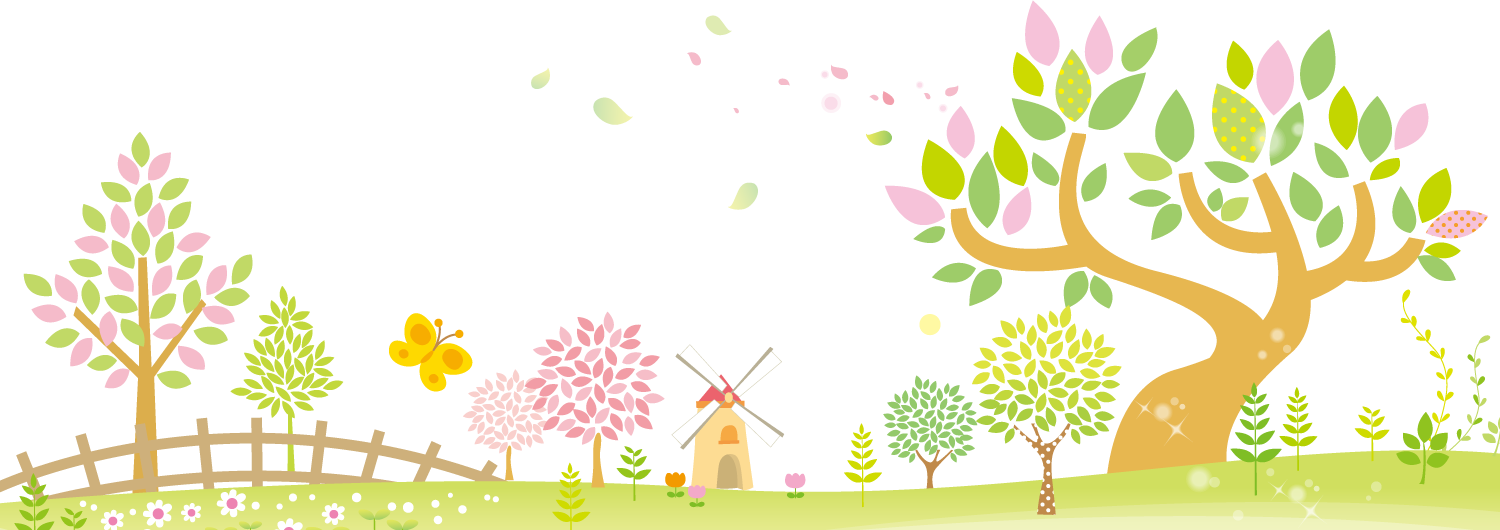 Khởi động
Khởi động
* So sánh hai số thập phân 9,7 và 9,65. Giải thích kết quả làm.
Ta có: 9,7 > 9,65
     
Vì :
* Muốn so sánh hai số thập phân ta làm như thế nào?
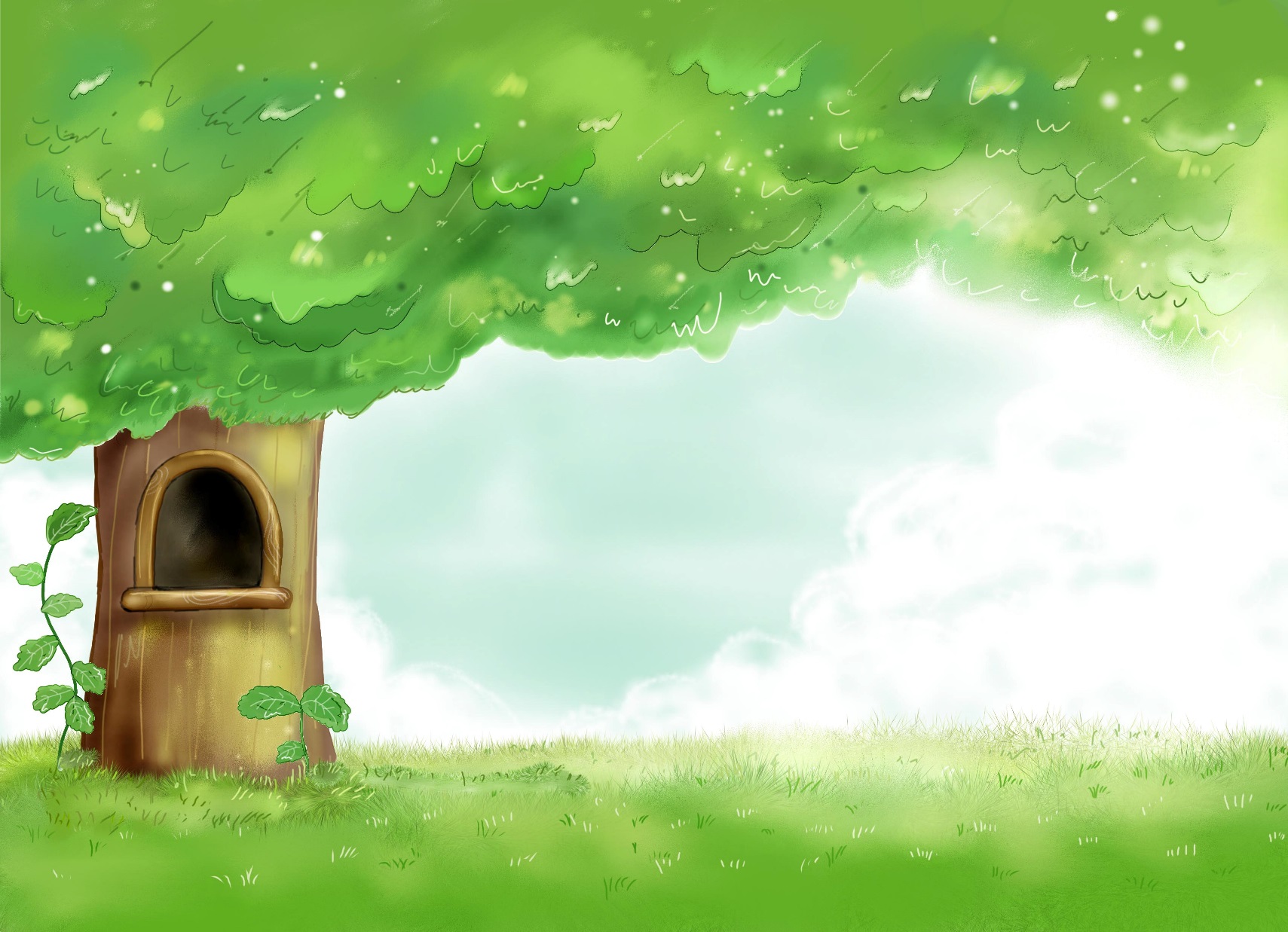 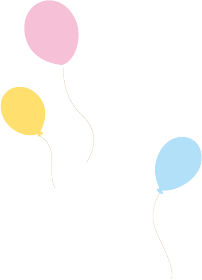 Trường Tiểu học Đô thị Việt Hưng
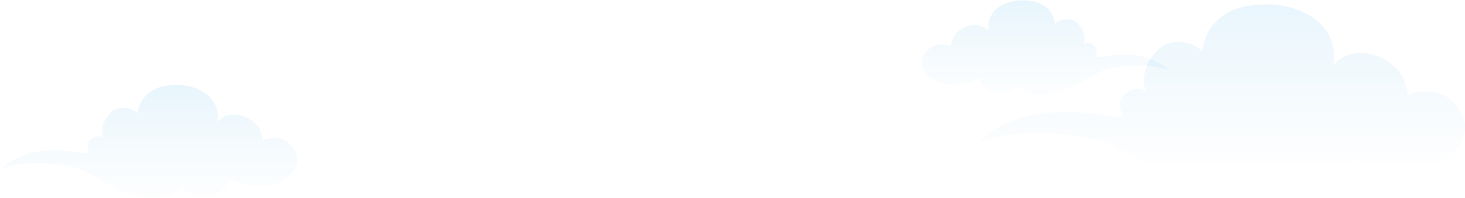 Toán
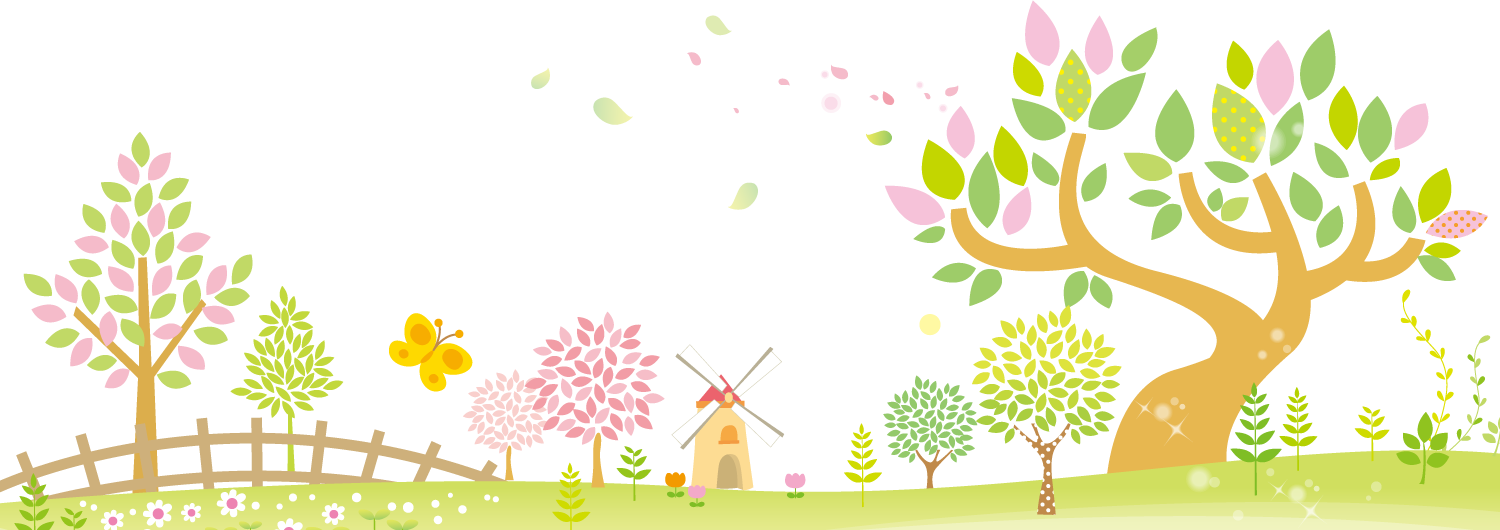 Luyện tập
(SGK trang 43)
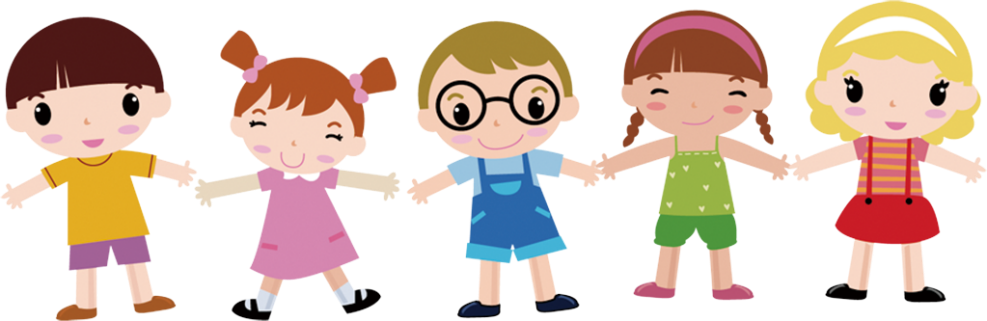 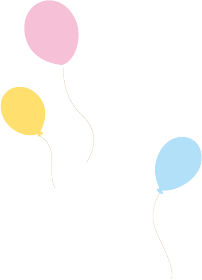 Yêu cầu cần đạt
03
01
So sánh các số thập phân để tìm được chữ số thích hợp
02
Biết so sánh hai số thập phân
Sắp xếp các số thập phân theo thứ tự xác định
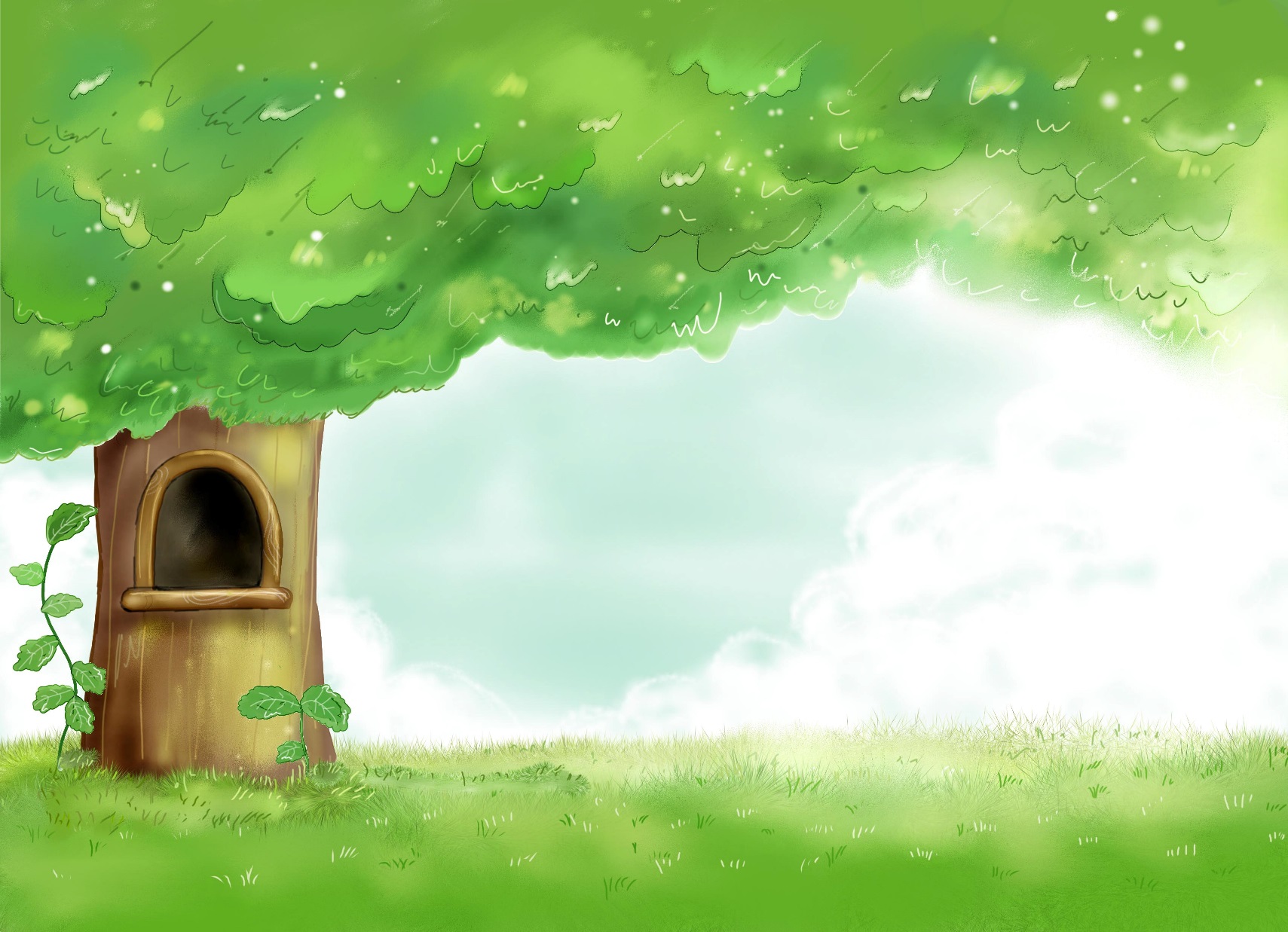 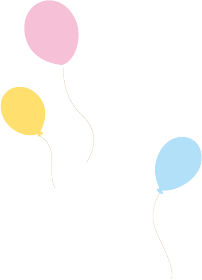 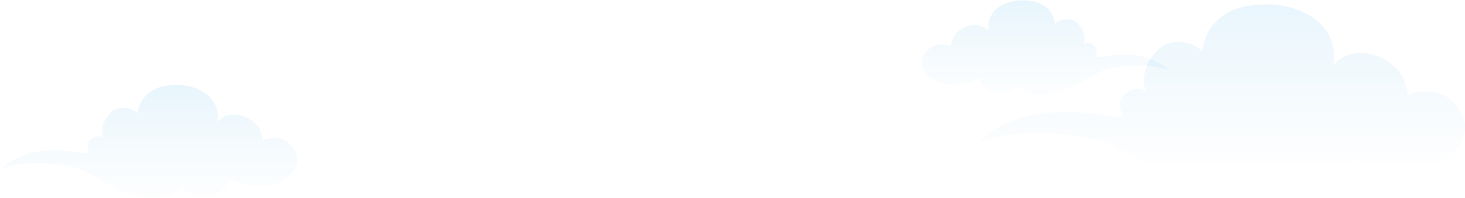 02
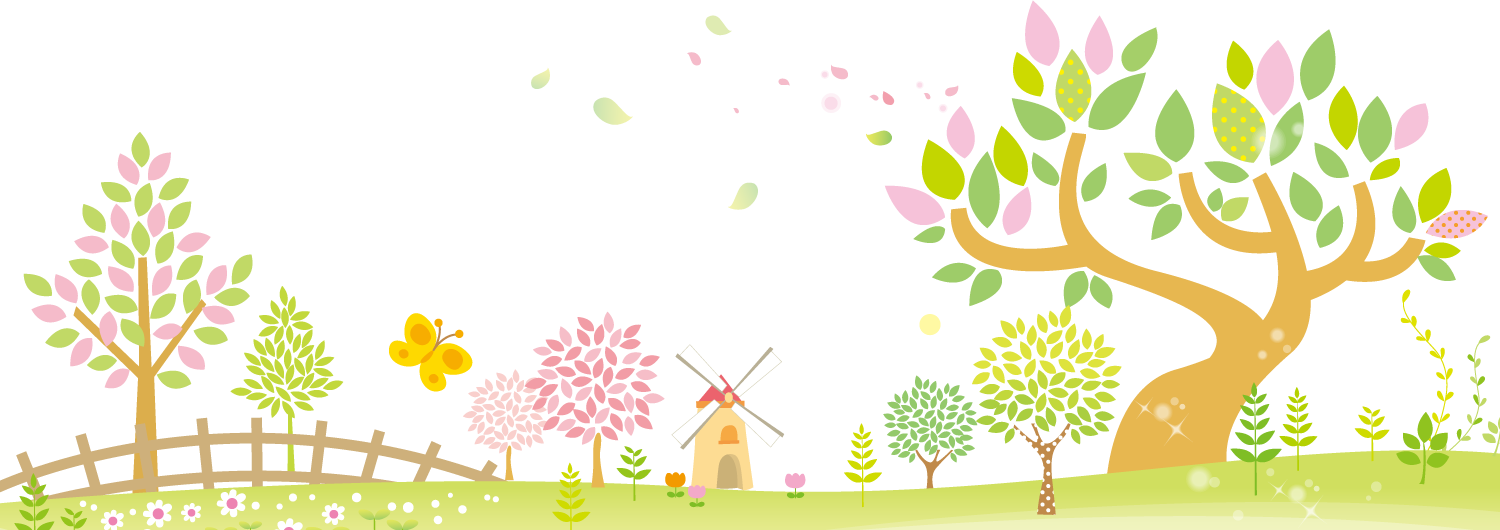 Luyện tập, thực hành
Bài 1:
>
<
=
?
84,2 … 84,19
>
47,5 … 47,500
=
6,843 … 6,85
<
90,6 … 89,6
>
Lưu ý: Khi viết thêm các chữ số 0 vào tận cùng bên phải phần thập phân thì STP đó không thay đổi
Bài 2: Viết các số sau theo thứ tự từ bé đến lớn:
5,7 ; 6,02 ; 4,23 ; 4,32 ; 5,3
4,23
3
2
5,3
7
5,7
4,32
3
5
6
4
4
5
<
Phần nguyên:
<
4,23  ;  4,32
<
5,7  ;  5,3
<
6,02
Ta có:
<
4,32
4,23
<
nên
<
5,7
5,3
<
nên
Các số theo thứ tự từ bé đến lớn là:
4,23
;
4,32
;
5,3
;
5,7
;
6,02
Cách so sánh các số thập phân
Nếu phần nguyên khác nhau, số thập phân nào có phần nguyên lớn hơn thì số đó lớn hơn.
Nếu phần nguyên bằng nhau thì so sánh phần thập phân
Nếu phần nguyên và phần thập phân của hai số đó bằng nhau thì hai số đó bằng nhau.
9,7   8  <   9,718
Bài 3: Tìm chữ số x, biết
Ta có:
<
1
Vậy:            = 0
Với              = 0    ta có  9,708 < 9718
Khi so sánh 2 STP có phần nguyên giống nhau, ta so sánh phần thập phân lần lượt từ hàng phần mười, hàng phần trăm, hàng phần nghìn,…;đến cùng một hàng nào đó, số thập phân nào có chữ số ở hàng tương ứng lớn hơn thì số đó lớn hơn.
[Speaker Notes: Muốn tìm chữ số x ta phải làm gì?
Có nhận xét gì về vị trí chữ số x?
Vậy x bằng mấy?]
Bài 4: Tìm số tự nhiên x biết
0,9 <       < 1,2
64,97 <       < 65,14
1
0,9 <    < 1,2
65
64,97 <    < 65,14
Ta có :
Ta có:
= 1
Vậy :
= 65
Vậy :
Lưu ý: Ta có thể viết các số tự nhiên dưới dạng số thập phân có phần thập phân là 0
VD: 1 = 1,0			65 = 65,0
Vận dụng
Xếp các số sau theo thứ tự từ lớn đến bé:
0,366
2,4
0,368
7,034
3,17
0,005
7,034
3,17
2,4
0,368
0,366
0,005
- Ôn tập lại cách đọc, viết và so sánh số thập phân
- Chuẩn bị bài sau: Luyện tập chung
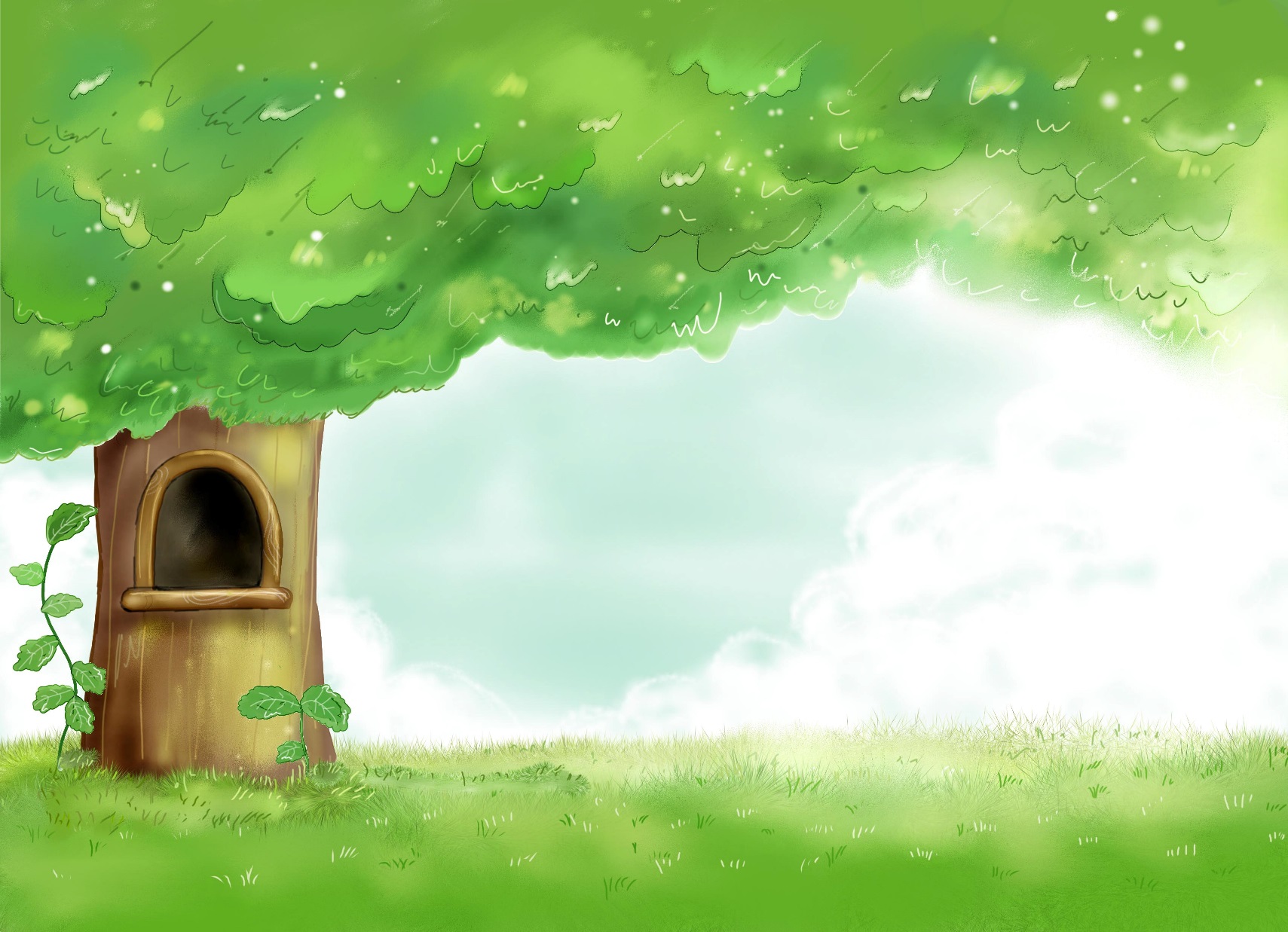 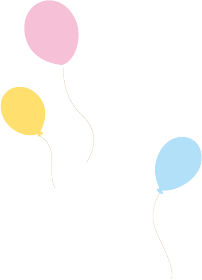 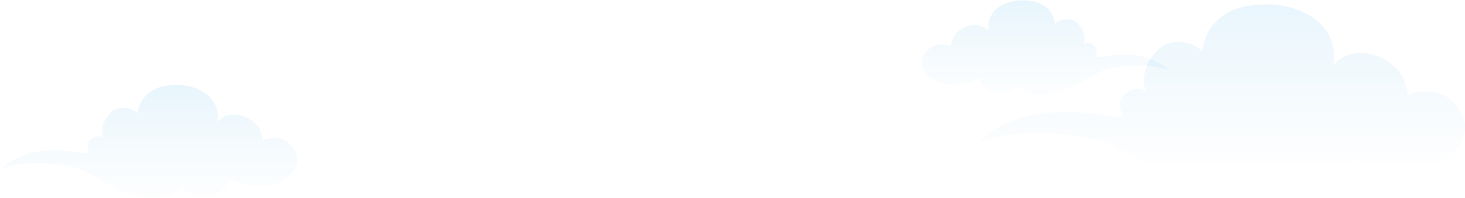 Buổi học kết thúc
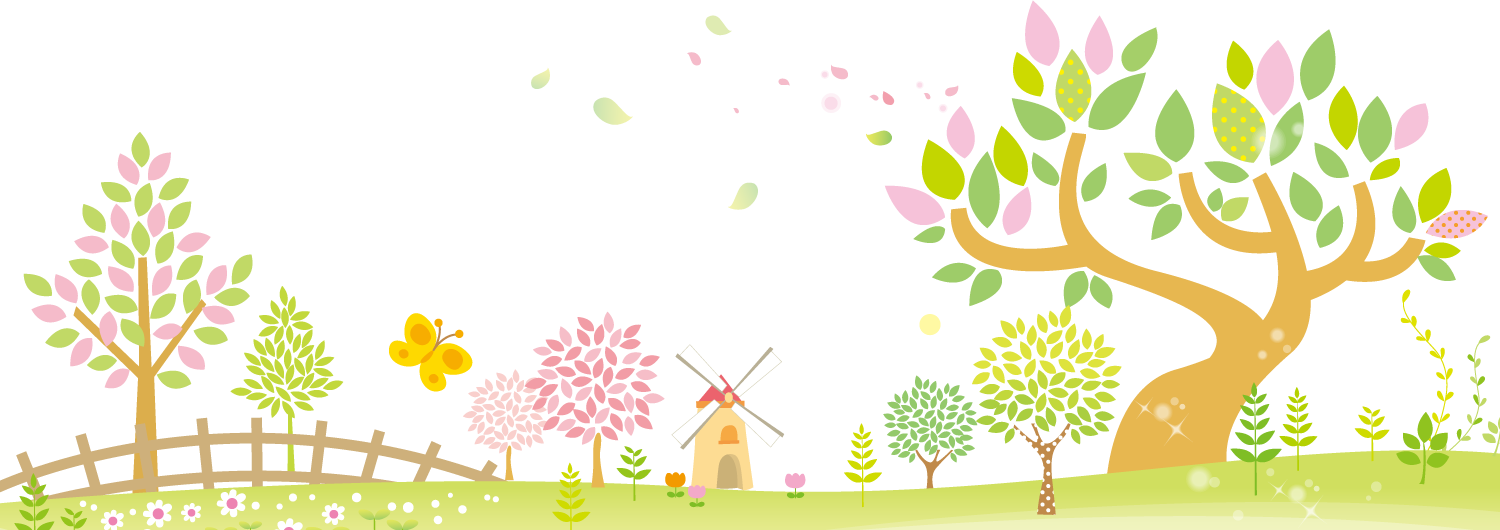 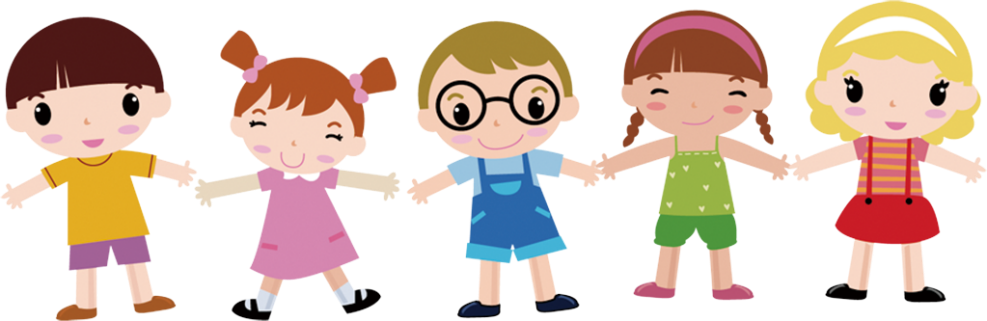